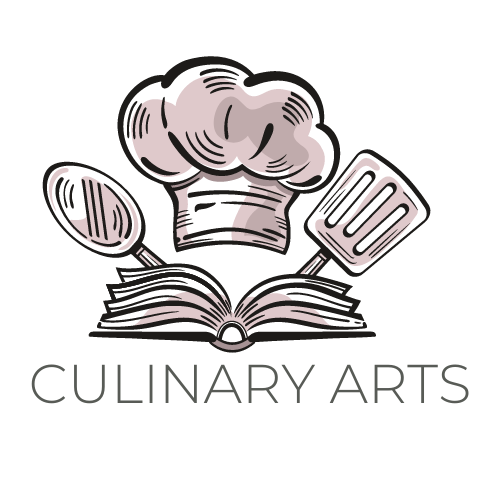 Workbook 0005
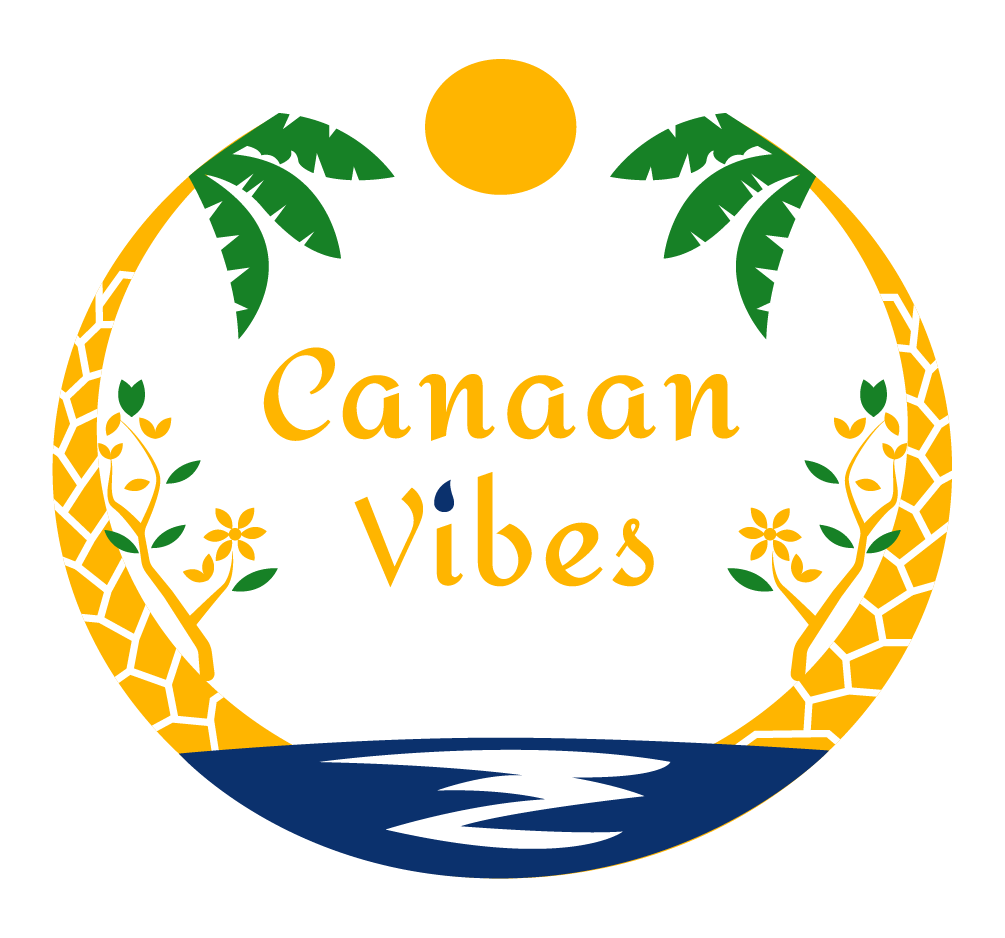 Love in Every Bite: Nourishing Wellness
0005 Culinary Arts
Can you share any challenges or benefits you've experienced while following a vegetarian or vegan diet, including any adjustments you've made to ensure adequate nutrient intake?
How would you describe your current dietary preferences or restrictions, such as vegetarianism, veganism, gluten-free, paleo, keto, or low FODMAP?
0005 Culinary Arts
Share any strategies you use to ensure variety and balance in your meals while adhering to your chosen dietary pattern, considering factors like taste preferences and nutritional needs.
Can you share any challenges you've encountered in navigating your dietary restrictions while still enjoying a diverse range of foods? How do you overcome these challenges to ensure a balanced and satisfying diet?
0004 Culinary Arts
Share your strategies for preparing healthy snacks in advance. How do you ensure that options like vegetables, fruit, nuts, or yogurt are readily available to prevent reaching for processed snacks?
Share any creative substitutions you've experimented with to recreate favorite dishes while staying within your dietary guidelines. How do these substitutions enhance the flavor and nutritional value of your meals?
0005 Culinary Arts
Have you ever reached out to one for guidance on your diet, and if yes, what was your experience like? How did their expertise help you navigate any challenges or uncertainties you faced?
Beyond just what's on your plate, how do you keep a positive mindset around food and health? Can you share some of the practices you've found helpful in staying mindful and happy when it comes to eating?
0005 Culinary Arts
Dive deeper into your proactive approach to meal planning

How do you stay organized and prepared when it comes to making healthy choices for your diet while staying informed about the latest nutrition trends? And how do you find support and camaraderie from your community of individuals with similar dietary restrictions, whether it's through online platforms or local gatherings?
0005 Culinary Arts
Write down some strategies you actively use to plan your meals, ensuring they meet your dietary needs while incorporating the latest research and trends in nutrition. 

How do you leverage your community of like-minded individuals to exchange ideas, share recipes, and provide encouragement along your dietary journey? Consider how you stay committed to your dietary goals even when faced with challenges or temptations. How does your understanding of the nutritional aspects of your diet help you make informed choices and stay on track?
0005 Culinary Arts
Journal
0005 Culinary Arts
Journal
0005 Culinary Arts
Journal
0005 Culinary Arts
Journal
0005 Culinary Arts
Journal
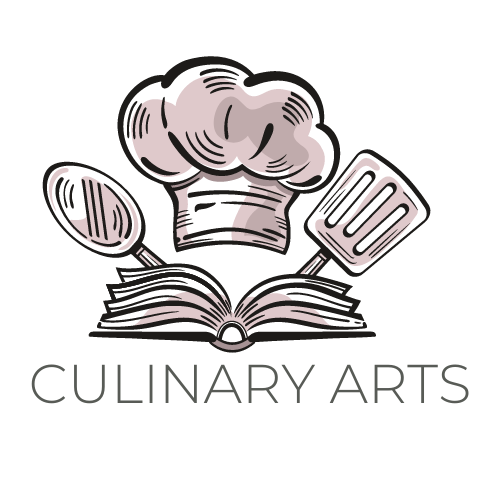 Workbook 0005
Love in Every Bite: Nourishing Wellness